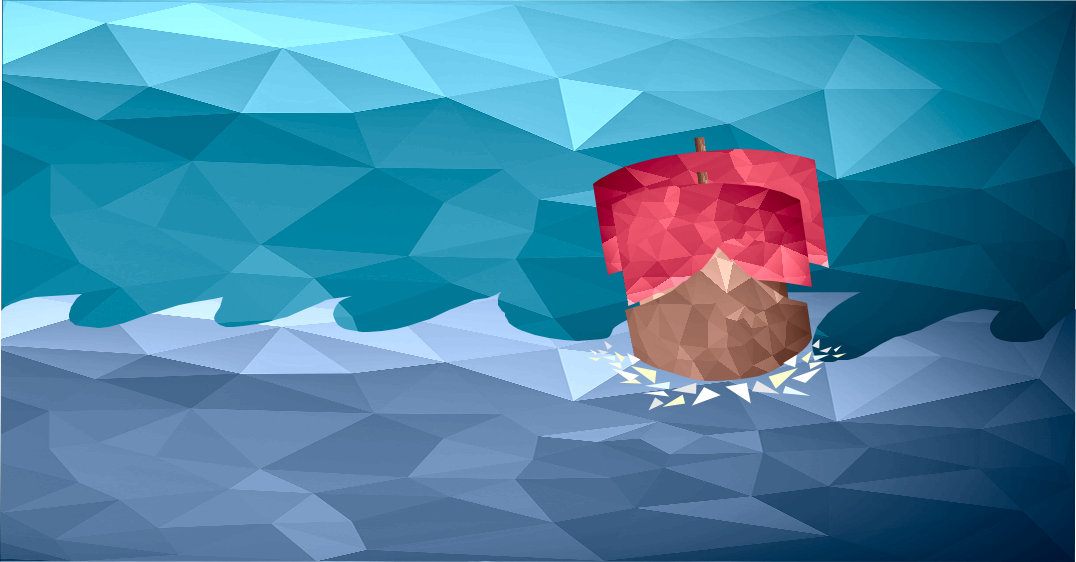 Splash!
Jonah’s Amazing Journey
[Speaker Notes: Pre-show slide]
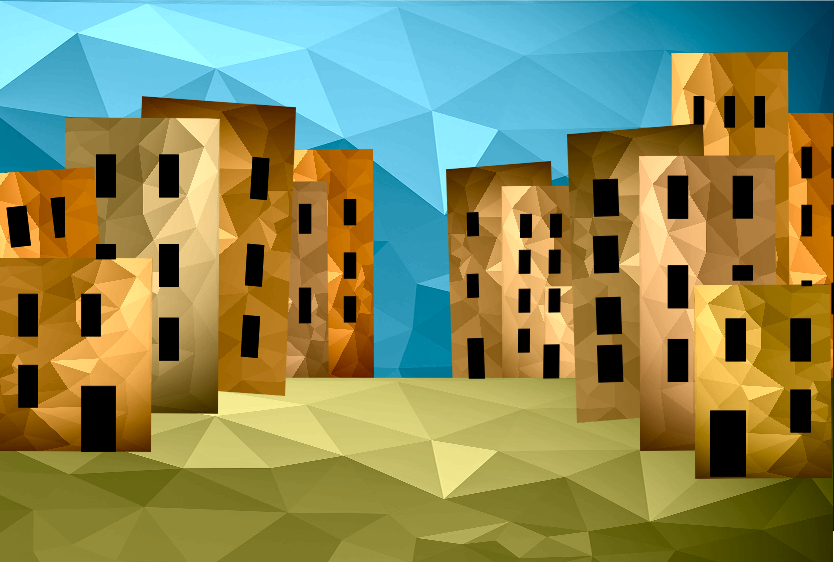 [Speaker Notes: Act 1 slide]
[Speaker Notes: Act 2 Slide]
[Speaker Notes: Storm Slide]
[Speaker Notes: Great Big Fish slide]
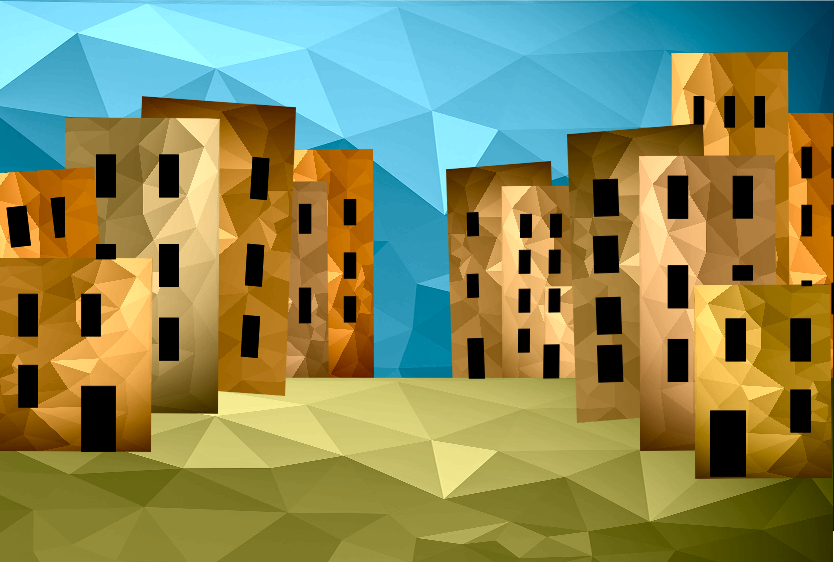 [Speaker Notes: Act 4 Slide (Streets of Nineveh)]
[Speaker Notes: Act 4 Slide (King’s Palace)]
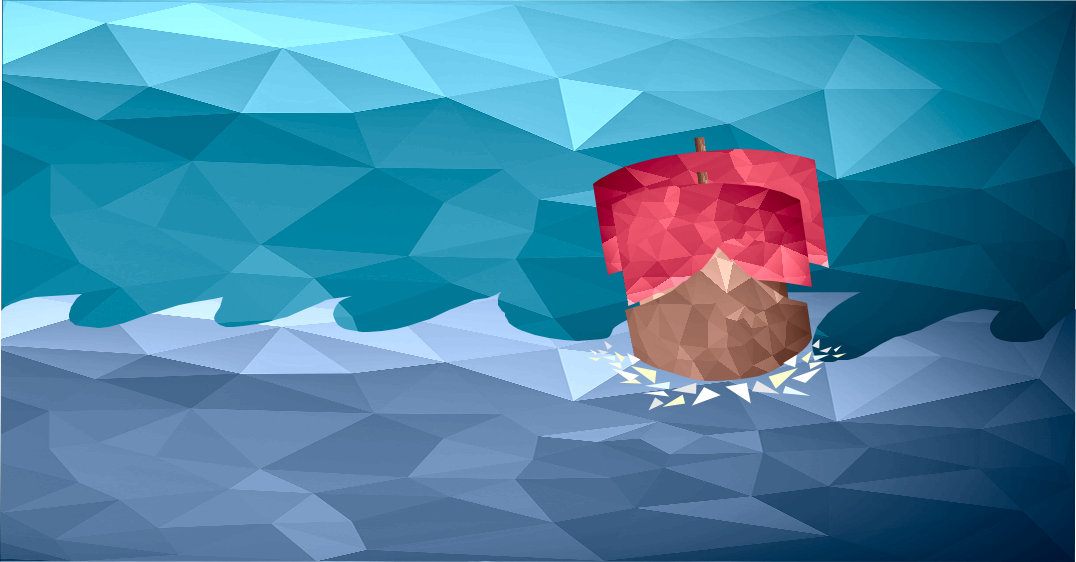 Splash!
Jonah’s Amazing Journey
[Speaker Notes: After show slide – include details of your family service/upcoming events]